«Наши питомцы»
Средняя группа «Чиполлино»
Подготовила: Стручкова А. А.
Цель: закрепление и обобщение знаний детей по теме «Домашние питомцы».
Домашние питомцы появились рядом с человеком много тысячелетий назад. Люди начали приручать диких животных для того, чтобы они приносили людям пользу - собаки, чтобы помогали ходить на охоту; кошки, чтобы ловили мышей и других грызунов и так далее. С течением веков роль домашних животных постепенно расширялась. Сегодня эти маленькие лохматые создания живут рядом с людьми просто для того, чтобы приносить нам радость и удовольствие.
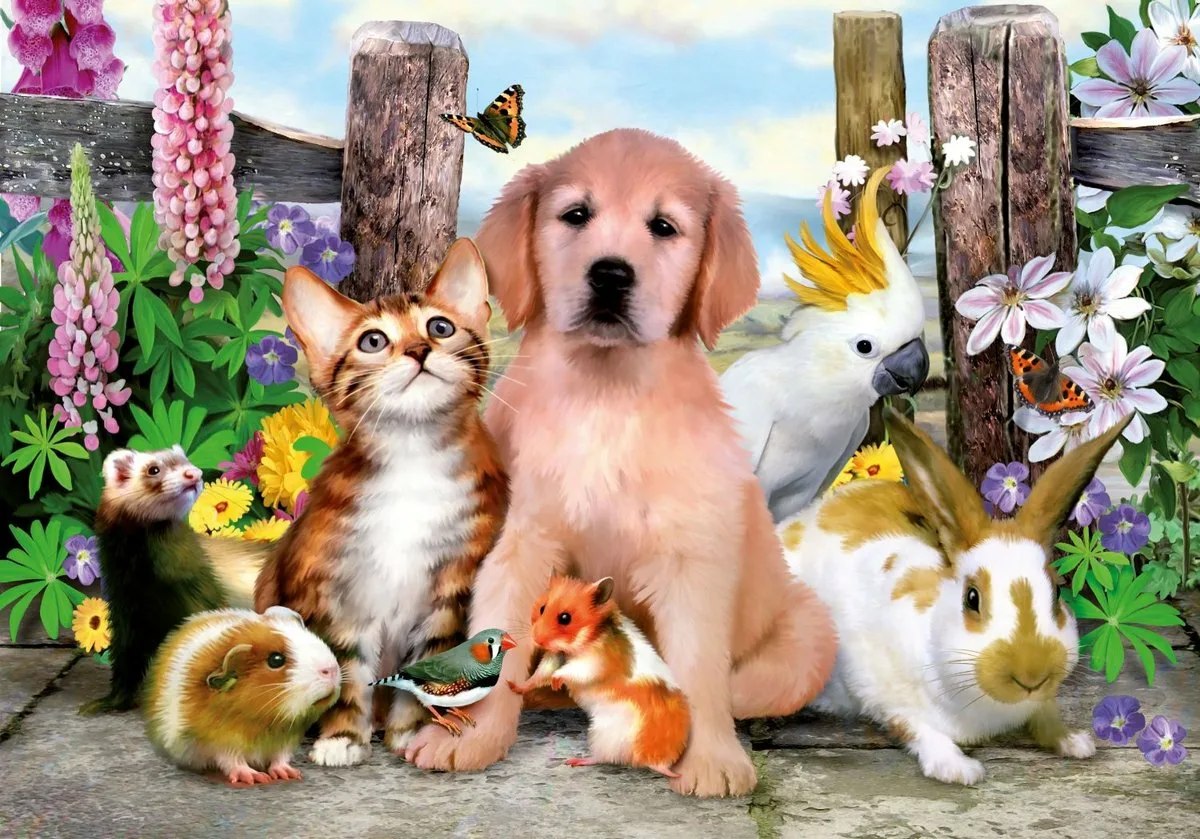 С хозяином дружит,Дом сторожит,Живет под крылечком,А хвост колечком.   (Собака).
Соседи по клетке совсем не нужныХозяйские руки мне только важныИ знаю, что самый любимый зверекДля них это я - их малыш... (хомячок)
Вся мохнатенькая, Сама усатенькая, Днём спит И сказки говорит, А ночью бродит, На охоту ходит. (Кошка)
Может жить она везде,И на суше, и в воде.В панцире со всех сторон,Не раздавит даже слон.Вот, вручила Буратино,Ключик из болотной тины.Тяжела её рубаха,Кто же это… (черепаха).
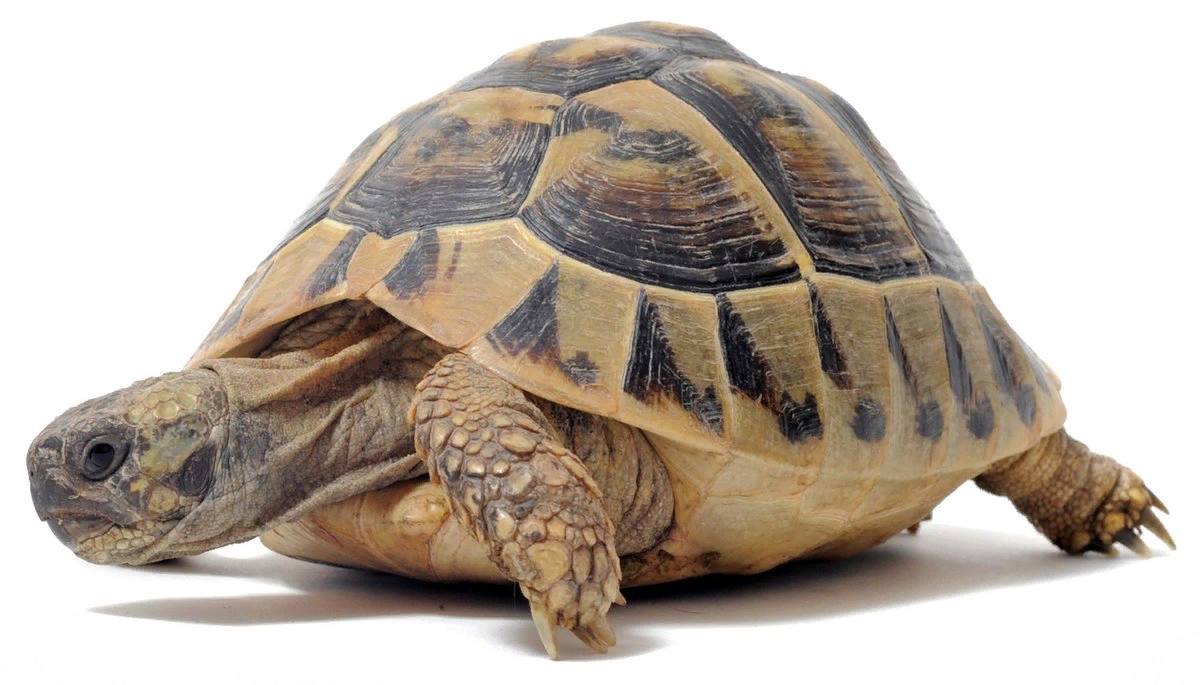 Стоит на комоде стеклянный сосуд.Улитки и рыбки в сосуде живут.Но только оттуда ты рыб не лови!На рыбок красивых ты просто смотри.                                                    (Аквариум)
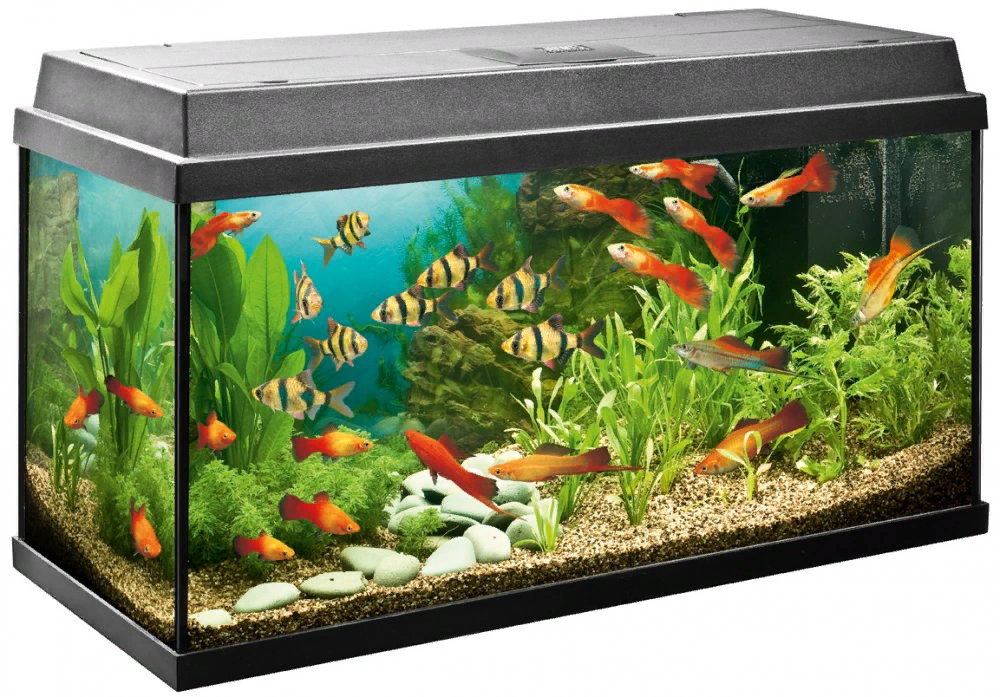 Клетка в комнате висит, Чудо птица в ней сидит, То пронзительно кричит, То возьмёт, заговорит. Ну, подумай, угадай, Что за птица?...(Попугай)
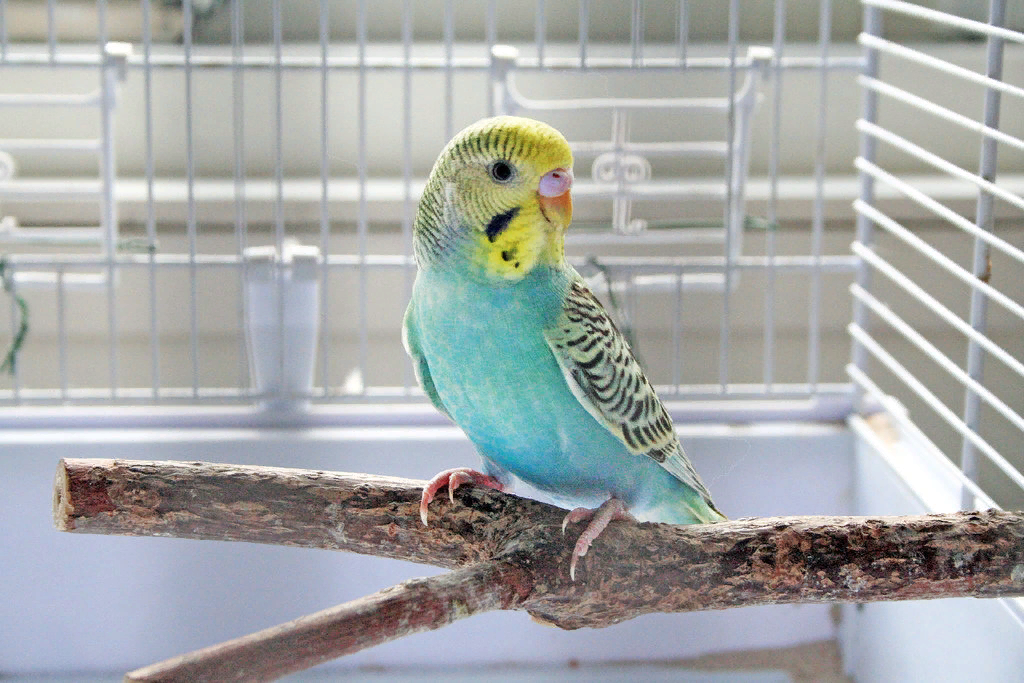 И в море не купаются,И нет у них щетинки,Но всё же называютсяОни морские... (Свинки)
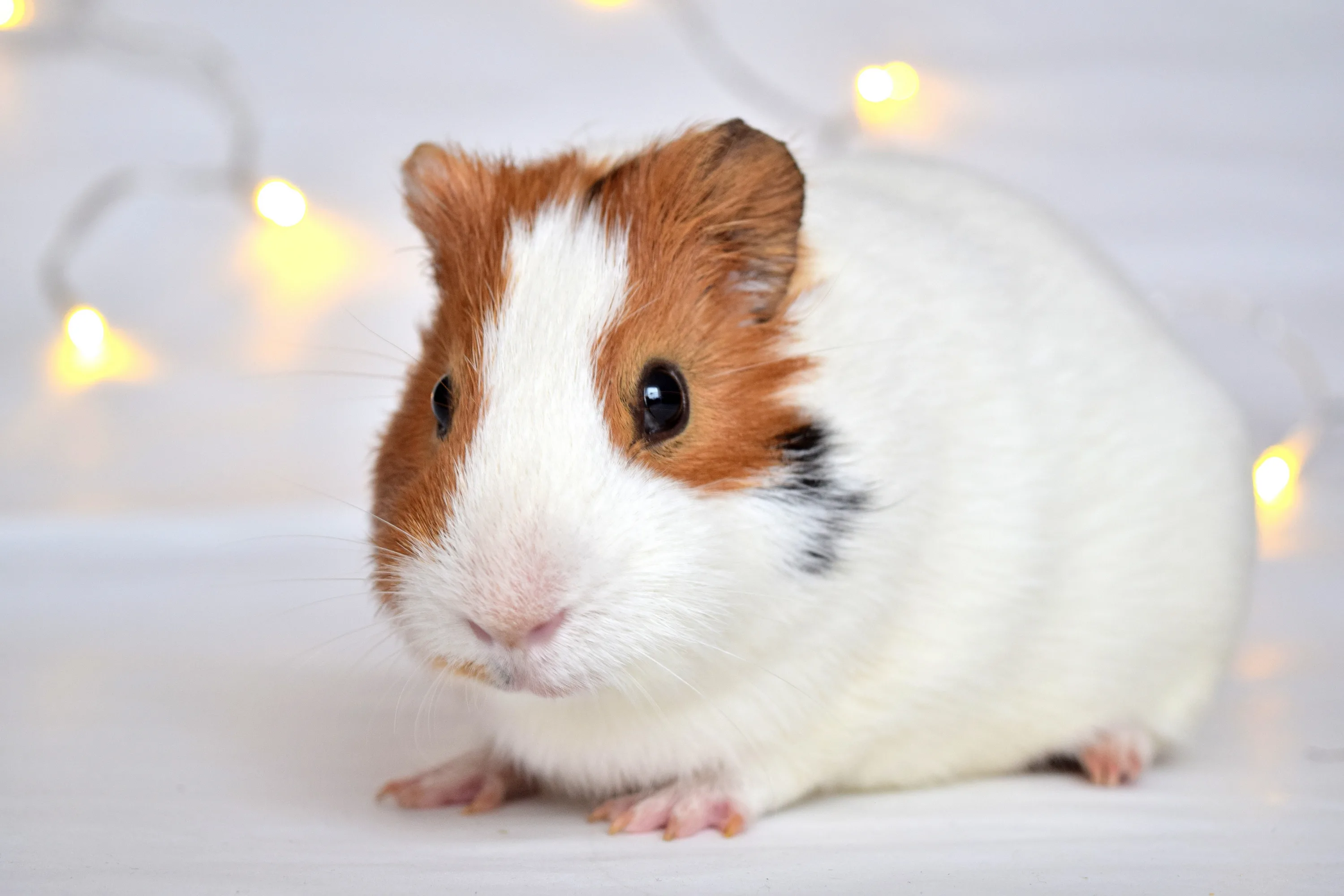 Домашние питомцы, любимцы - это животные, живущие рядом с нами; они создают хорошее настроение и являются объектами привязанности своих хозяев. Они делят с нами все радости и невзгоды, мы же о них заботимся, и мы считаем их членами своей семьи.А вот есть такие животные, о которых никто не заботится. Как их называют? (Бездомные).
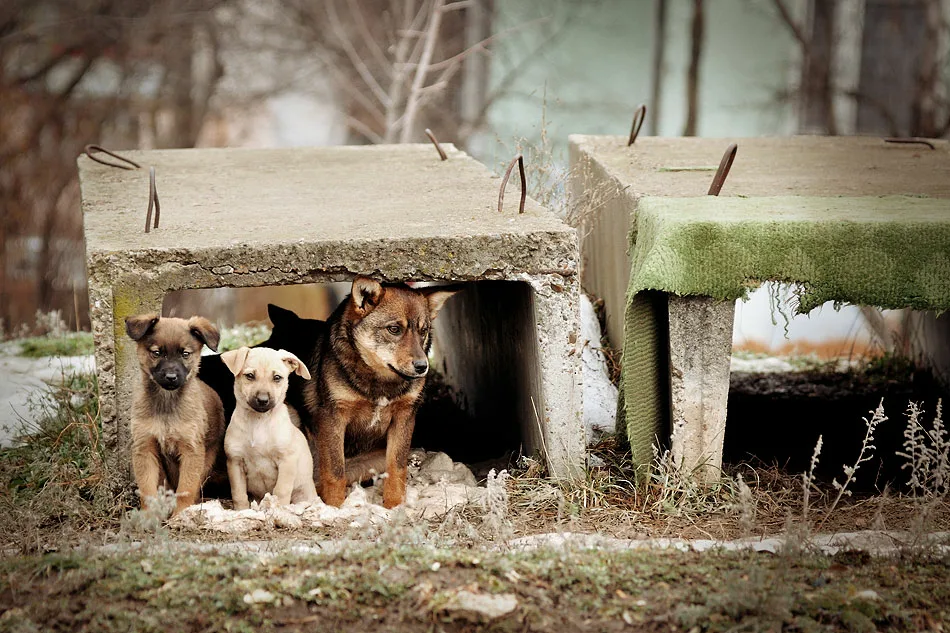 - Можно ли общаться с чужими и бездомными животными? (Нет).
- Почему? (Могут укусить, оцарапать, можно от них заболеть).
- О бездомных животных могут заботиться только взрослые. Для них в больших городах строят дома-приюты, где их кормят, лечат, ухаживают за ними.
Очень много брошенных животных. Очень тяжело смотреть на собаку, сидящую на автобусной остановке и провожающую тоскливым взглядом каждый автомобиль. Нужно хорошо подумать, прежде чем просить маму и папу завести котенка или щенка. И если родители выполнят вашу просьбу, следует ухаживать, любить и беречь своего лохматого друга.
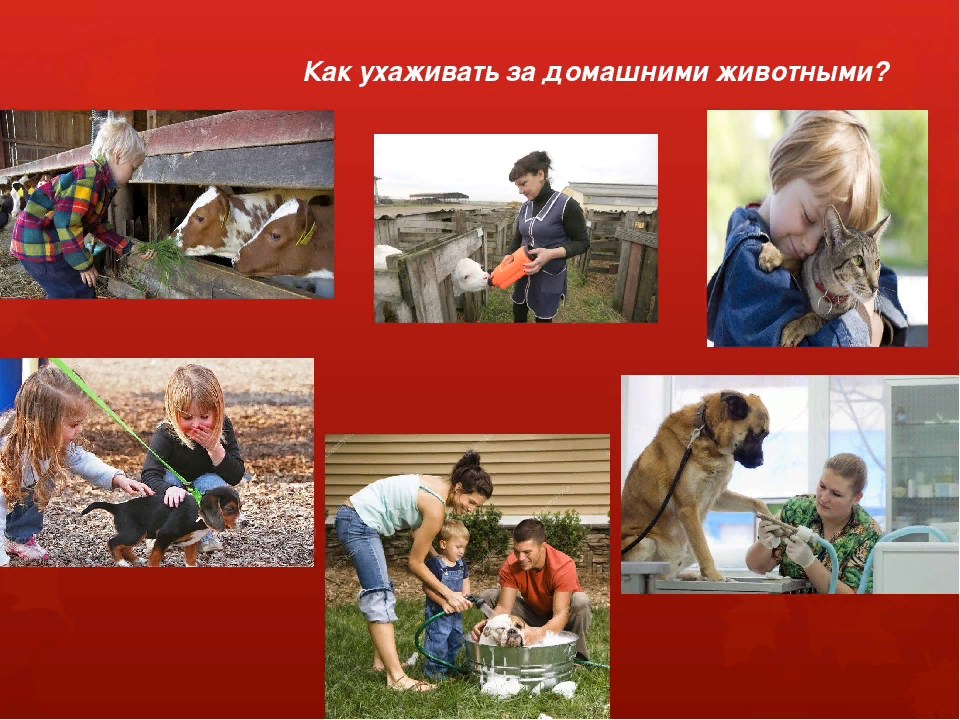 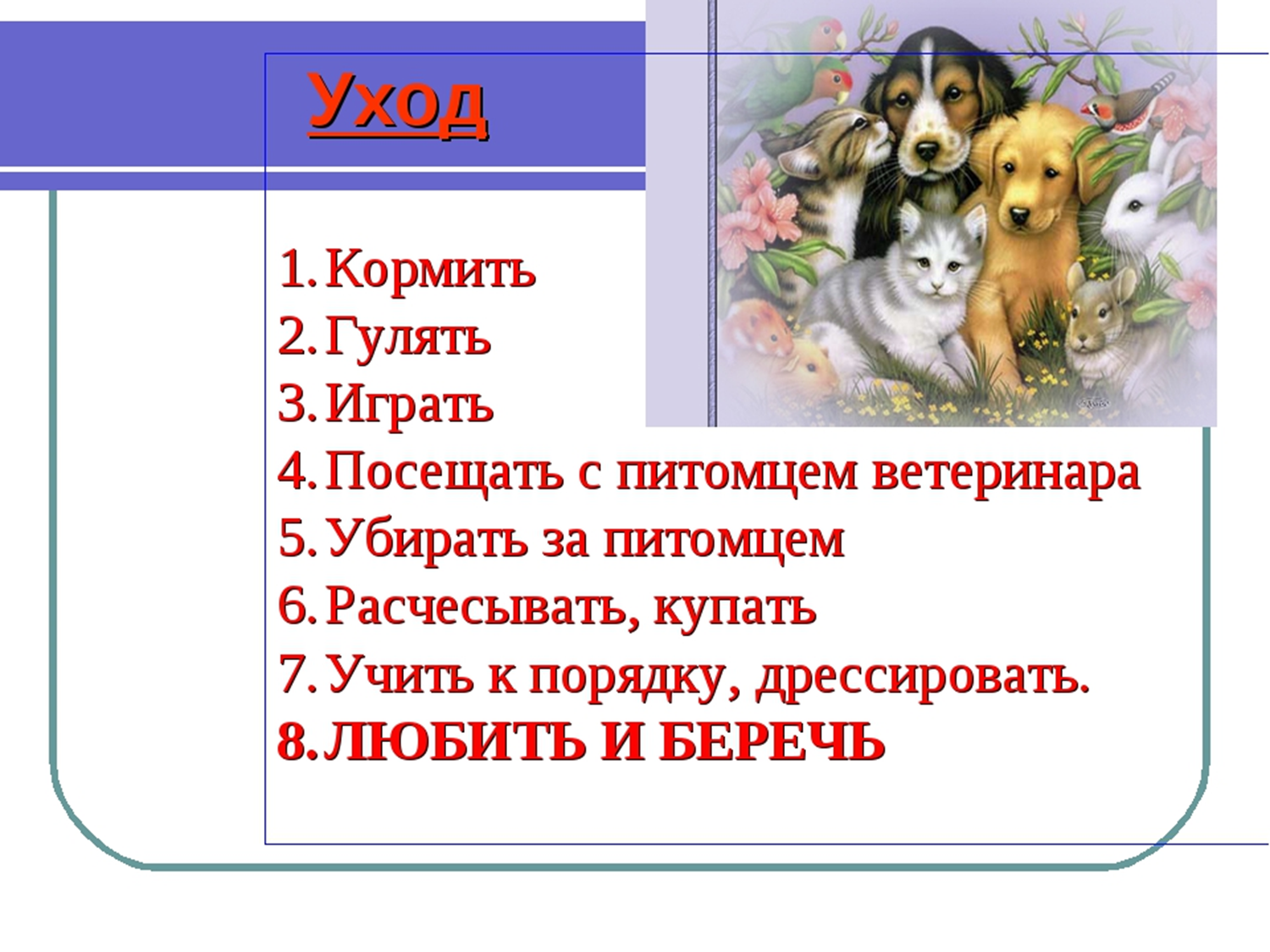 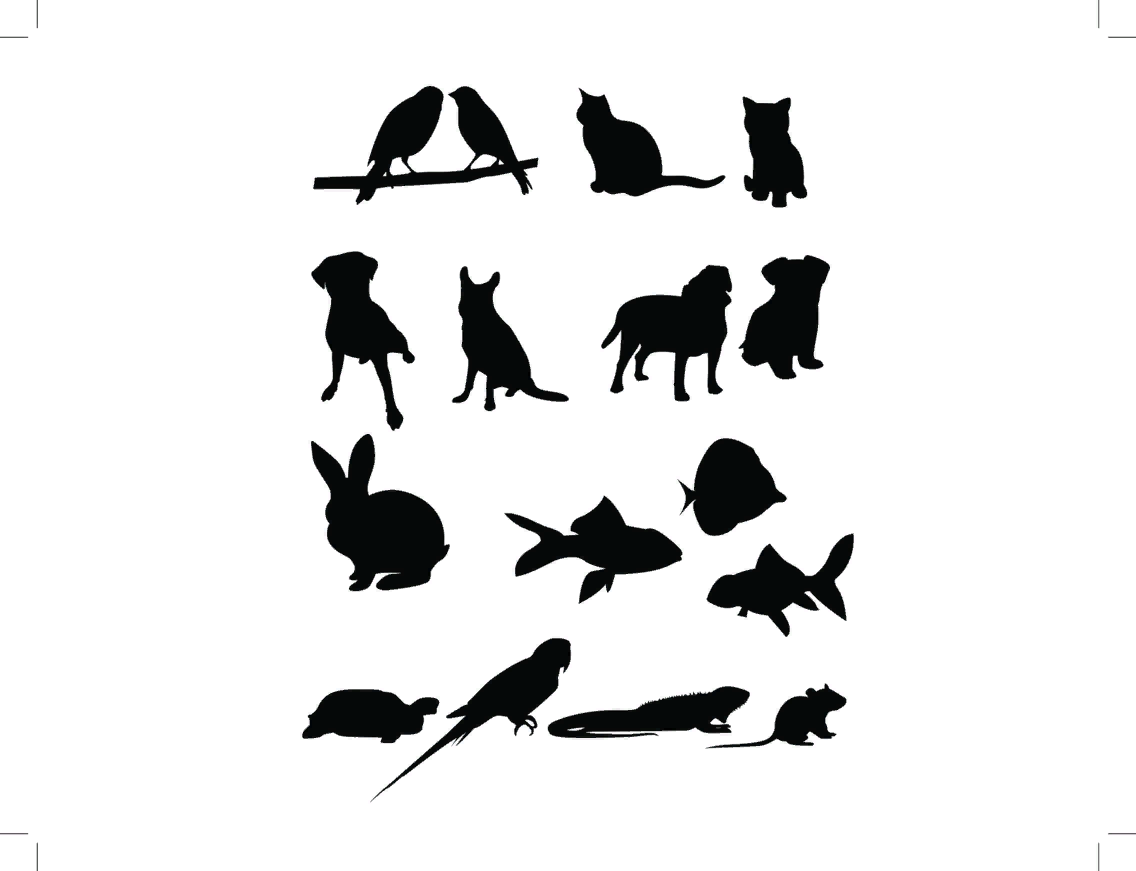 Игра на развитие зрительного внимания «Кто спрятался на картинке?»
Дидактическая игра «Скажи ласково»: Кошка-кошечка; Собака – собачка; Канарейка – канареечка; Попугай – попугайчик; Рыба  - рыбка; Хомяк – хомячок; Черепаха – черепашечка.
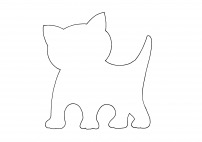 Задание: Выполнение рисунка по – замыслу методом «тычка полусухой кистью»
Кисть должна быть полусухой, после того как помыли кисть промакиваем о салфетку, чтобы убрать влагу. Кисть держим перпендикулярно формату. 
Цвета выбираем по – желанию (можете дополнить котенка или других питомцев деталями для передачи внешних особенностей, можно игрушки дорисовать итд)
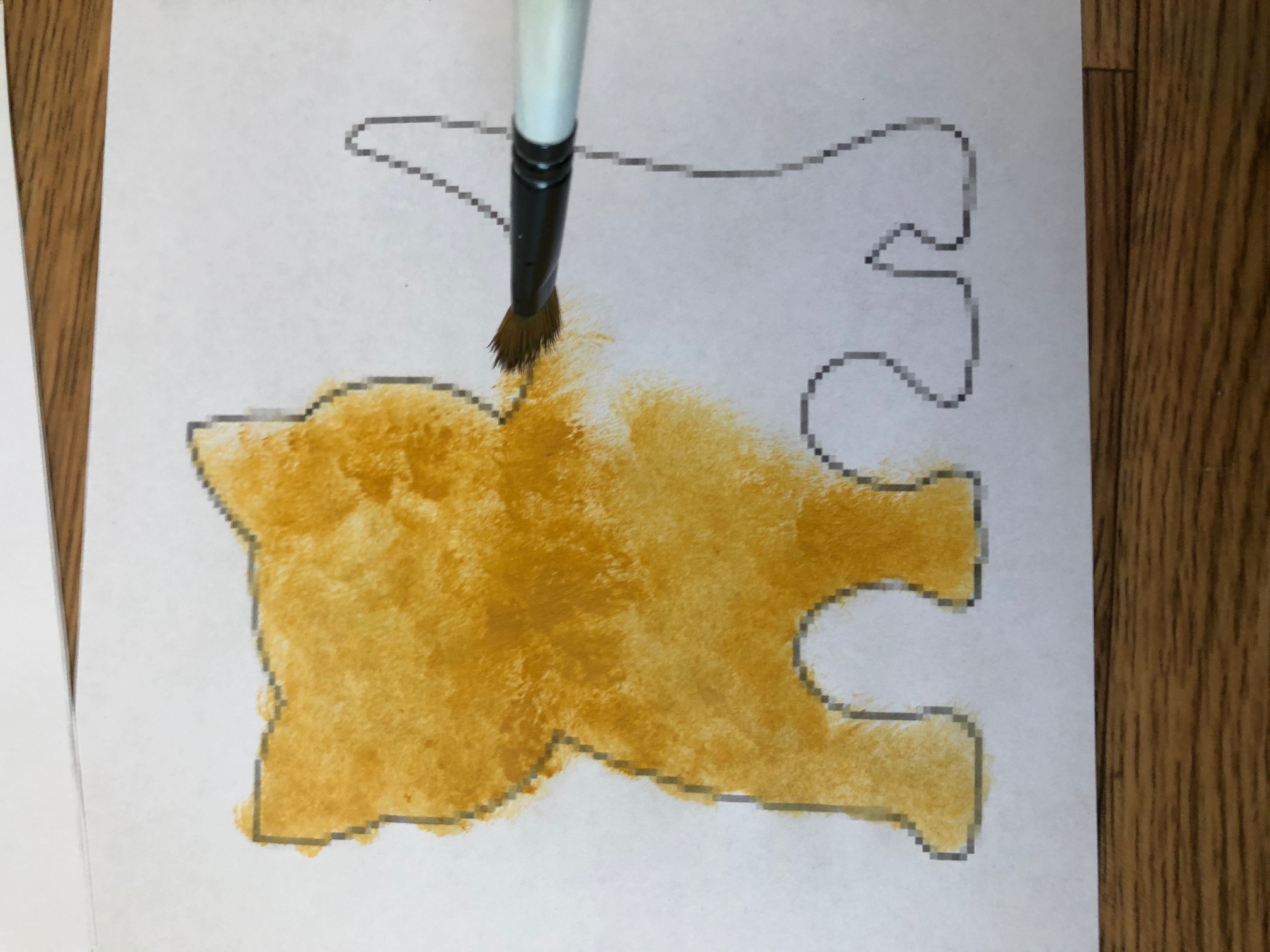 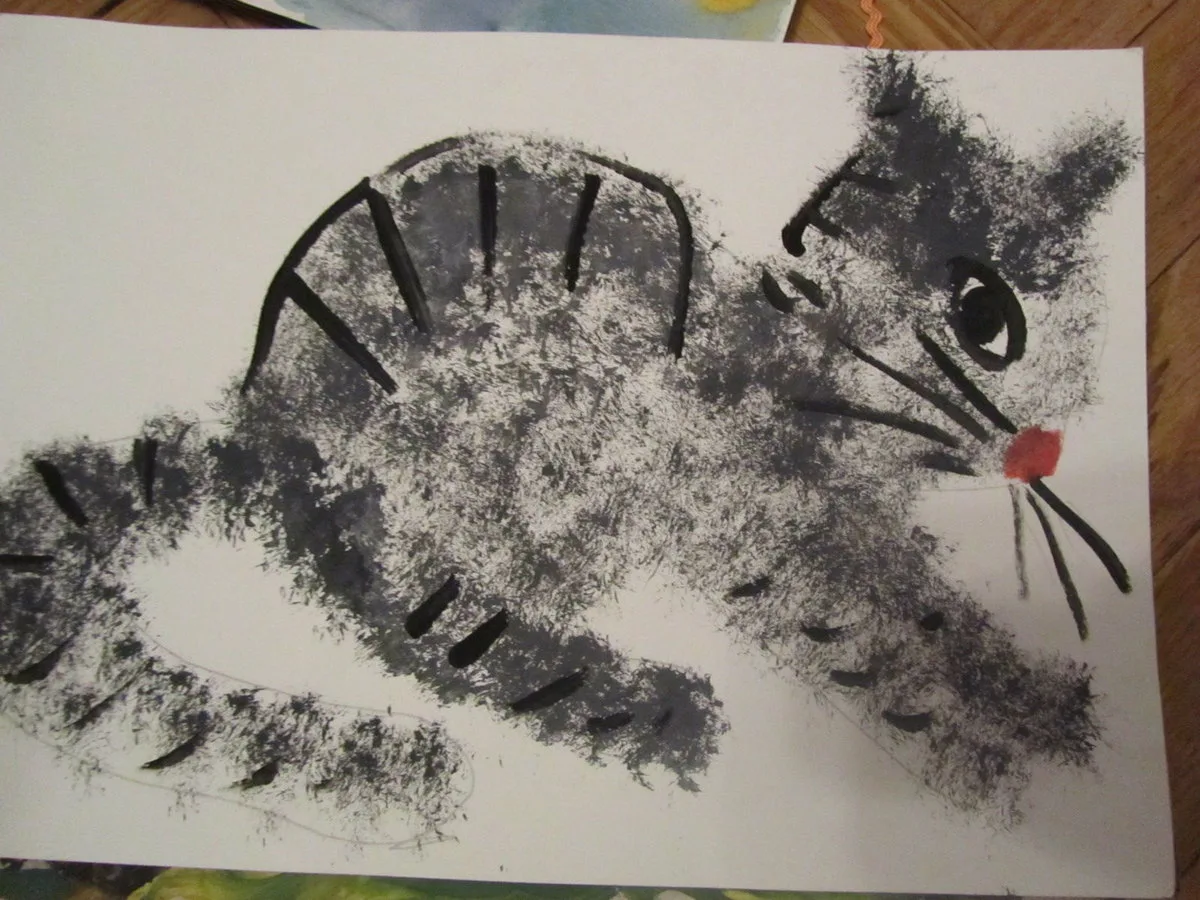 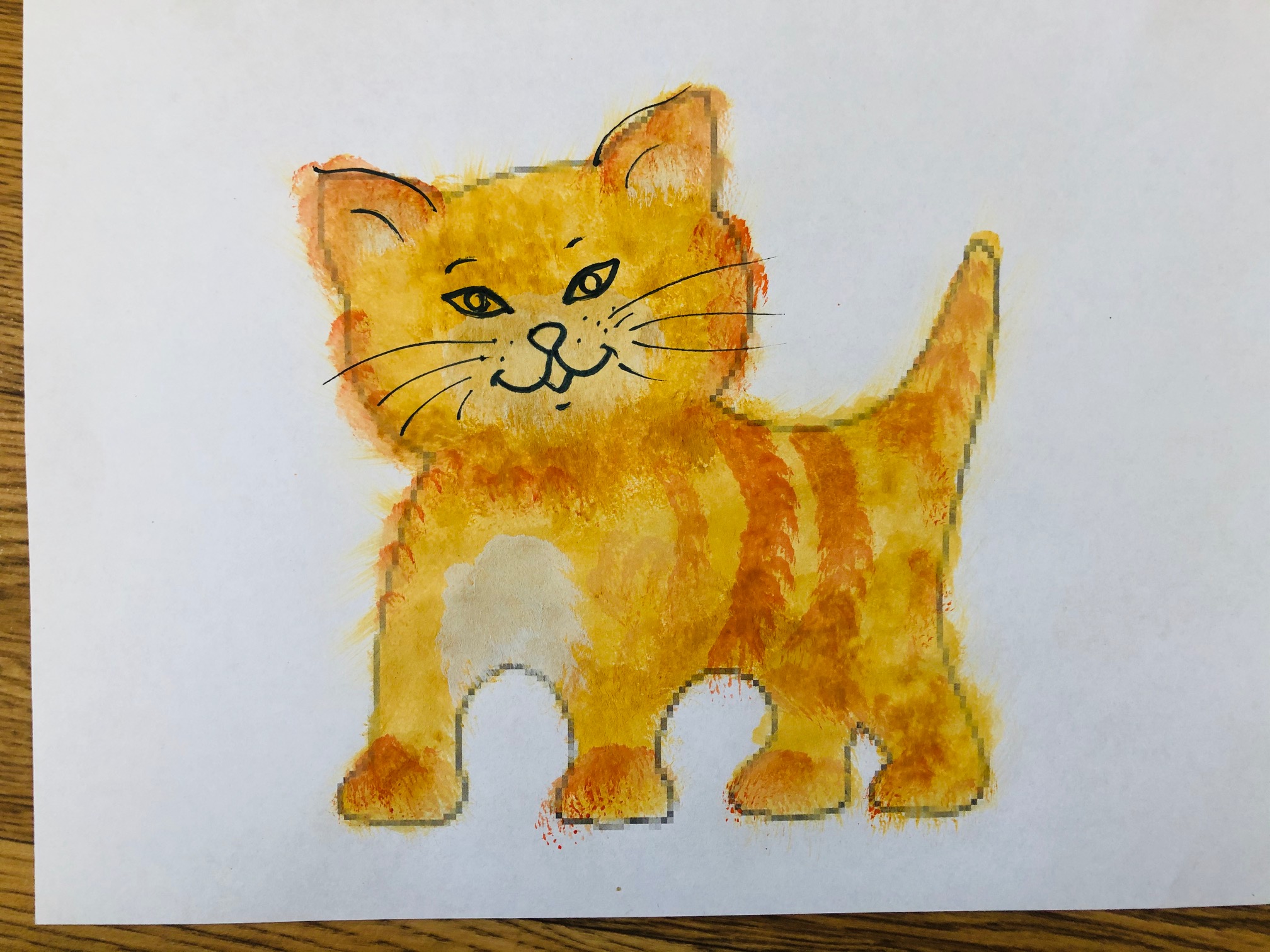 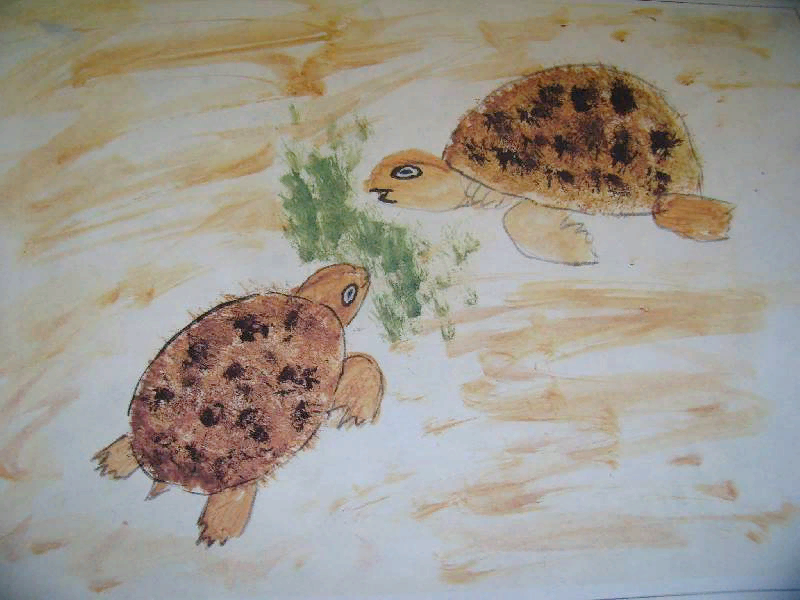 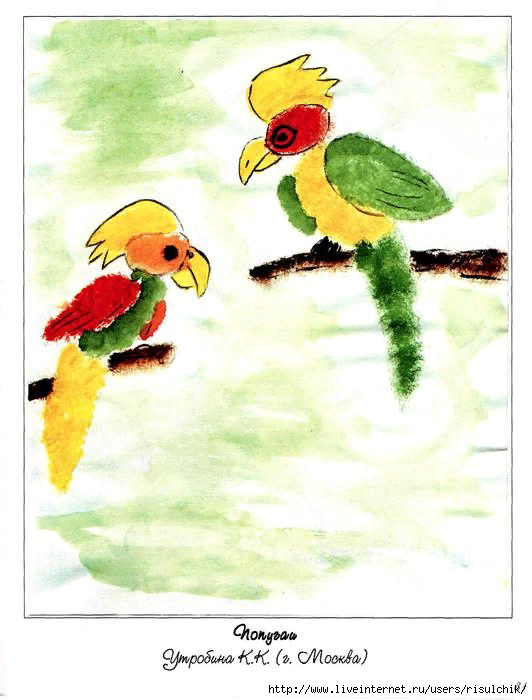 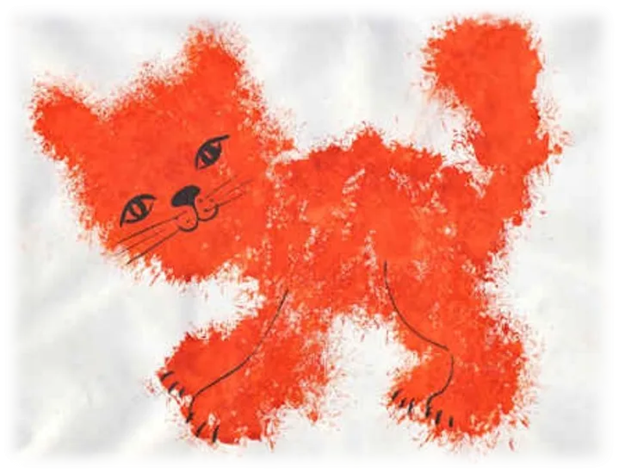 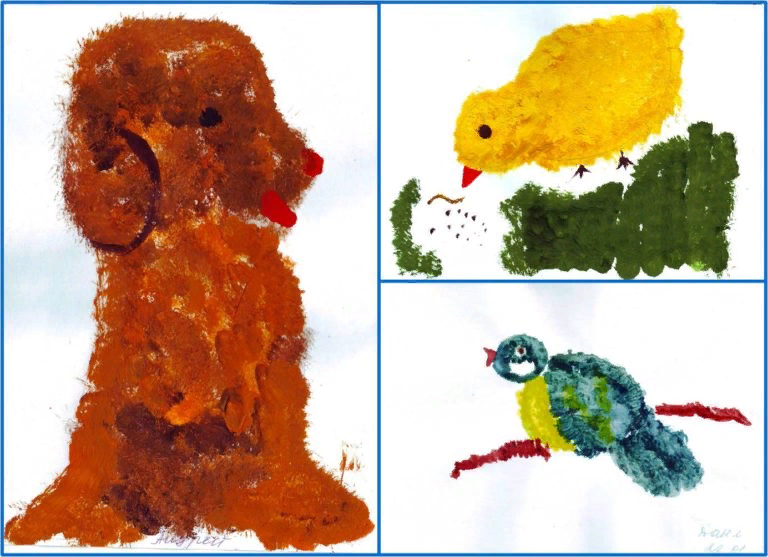